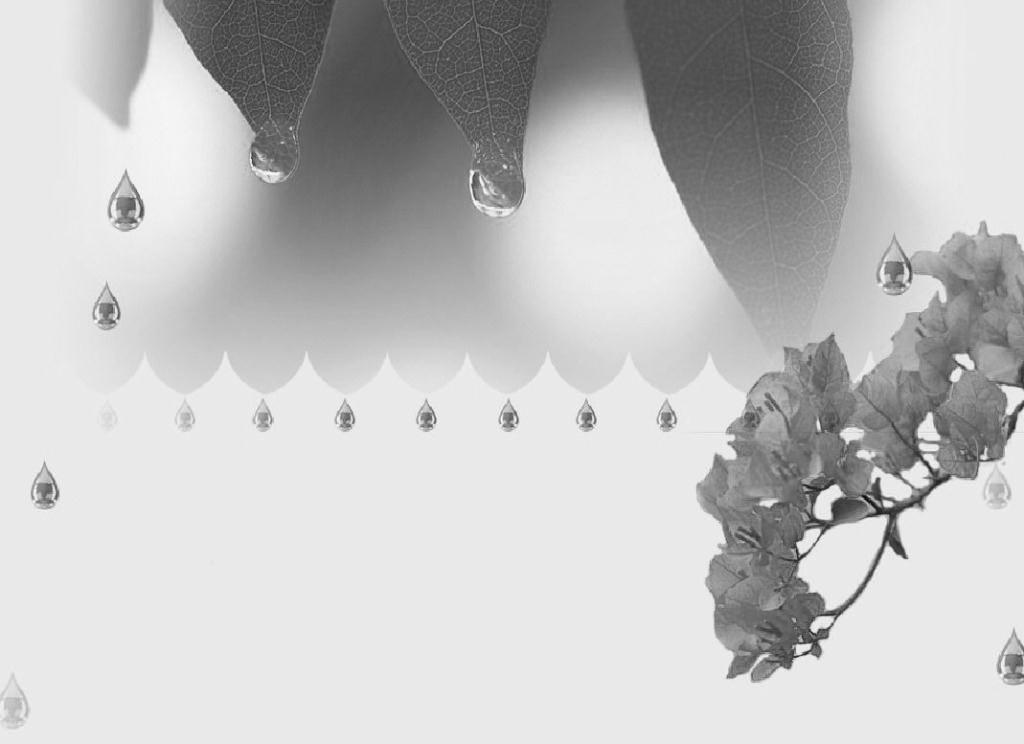 การดำเนินงานคุณธรรม และความโปร่งใส
ในองค์กรคุณธรรม  
สสจ.สระแก้ว ปี 2560
ผ่องใส  ม่วงประเสริฐ
งานตรวจสอบภายใน
และควบคุมภายใน
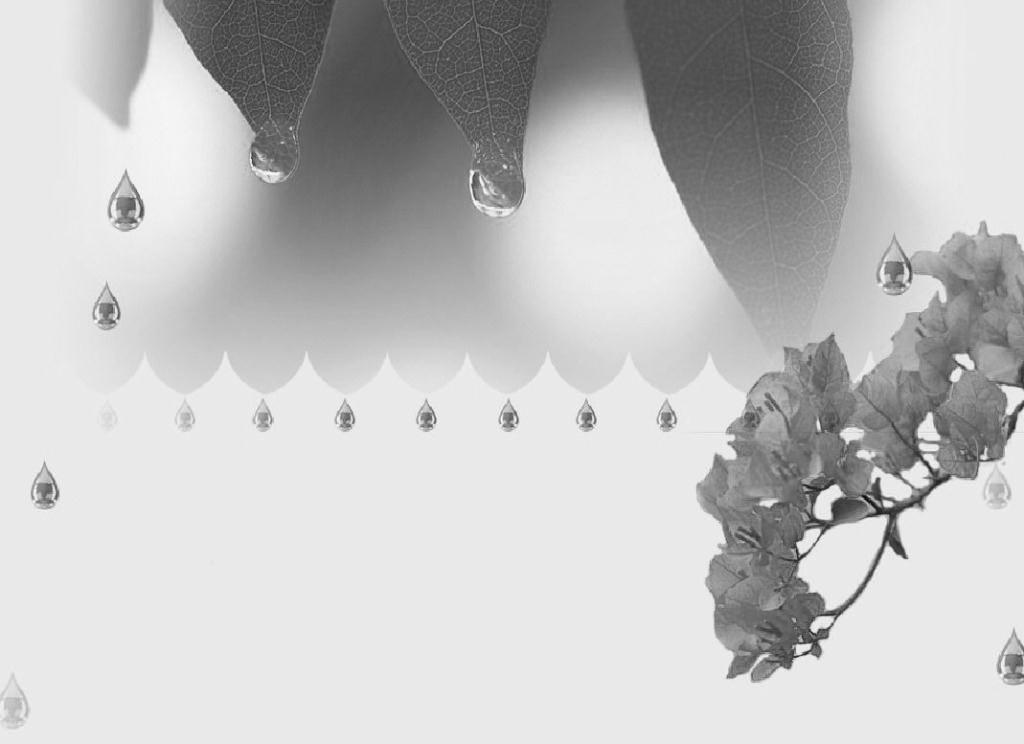 1. งานตรวจสอบภายใน
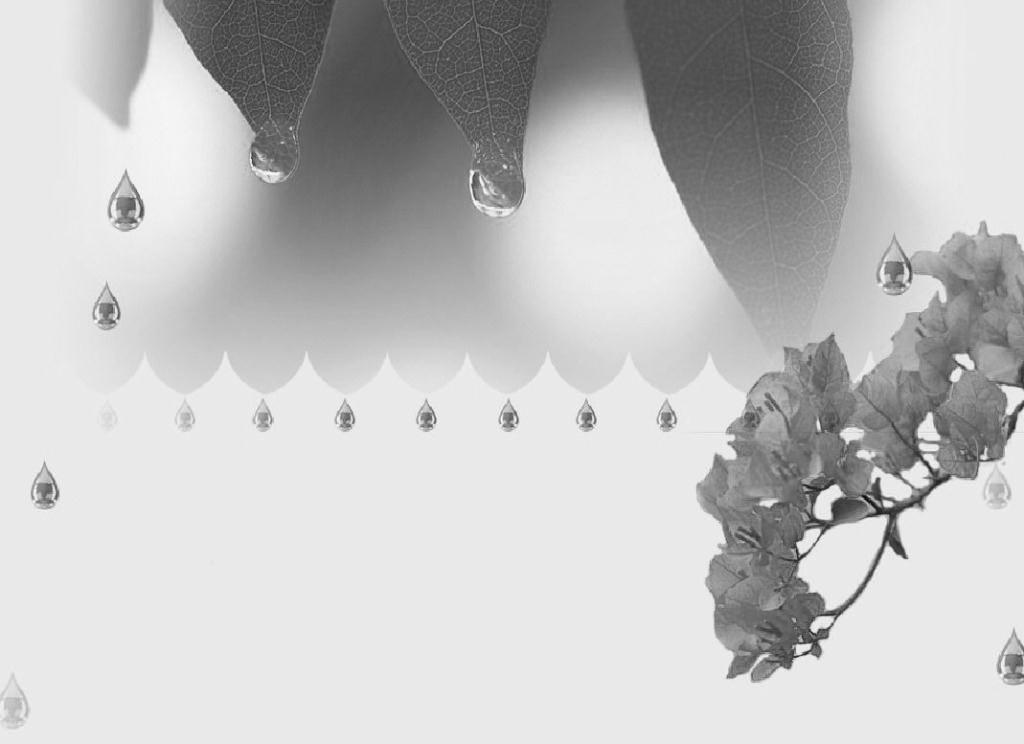 2.งานควบคุมภายใน
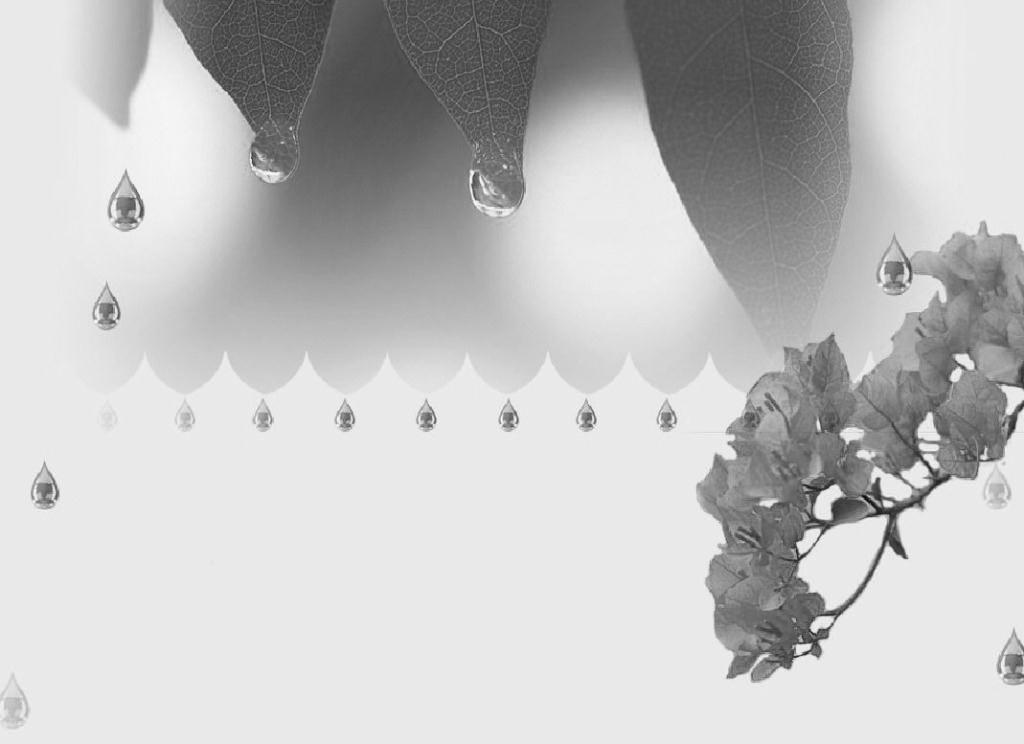 3. งานการประเมินคุณธรรมและความโปร่งใสในการดำเนินงานของหน่วยงานภาครัฐ (Integrity and Transparency Assessment
 : ITA)
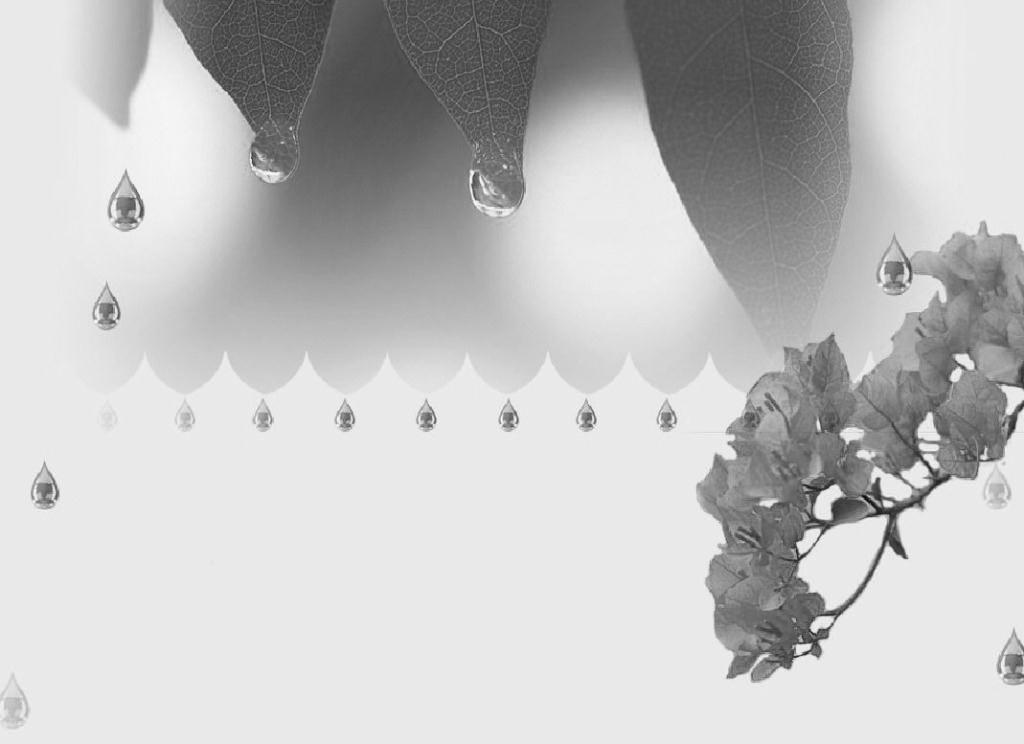 3. งาน ITA)
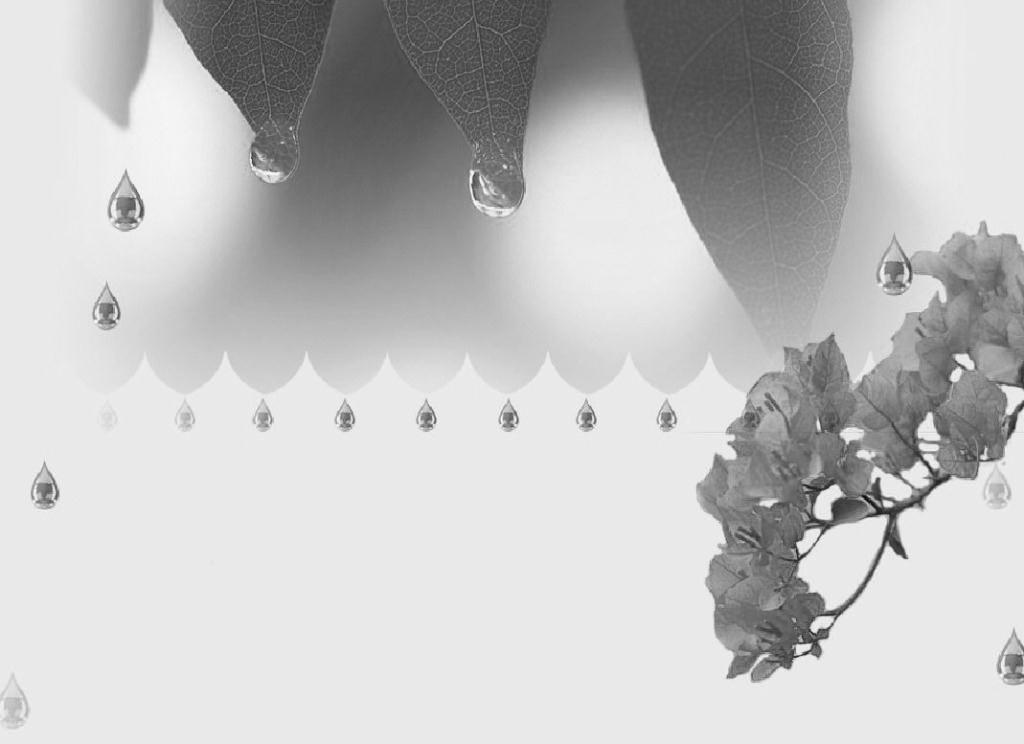 3. งาน ITA) (ต่อ)
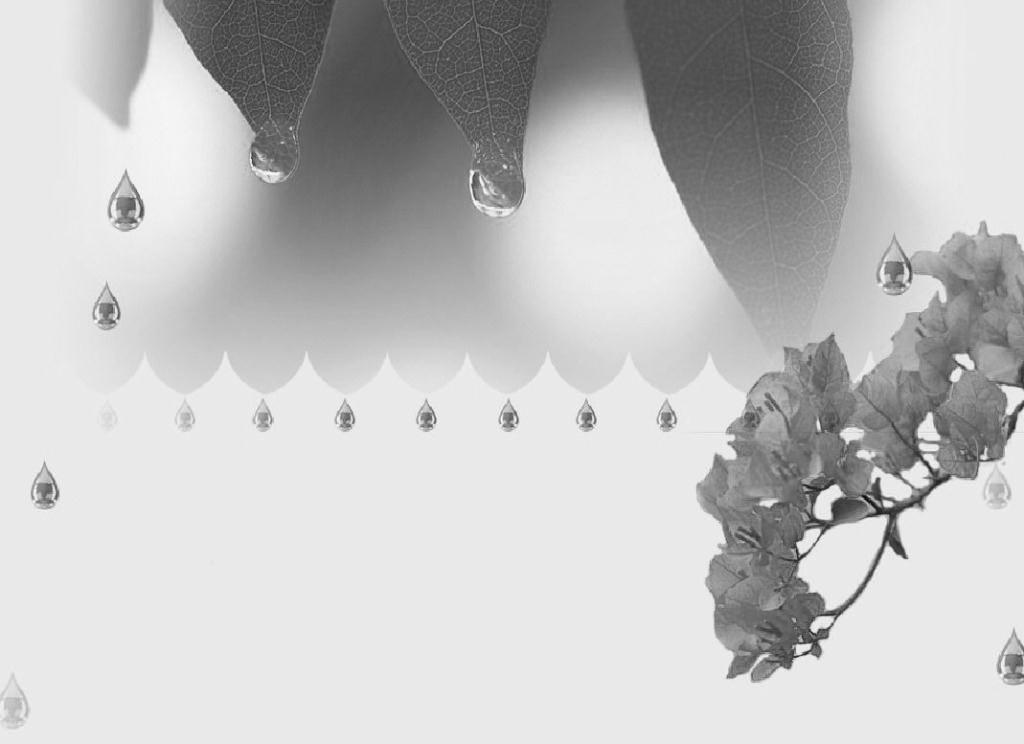 4. การดำเนินงานองค์กรคุณธรรม
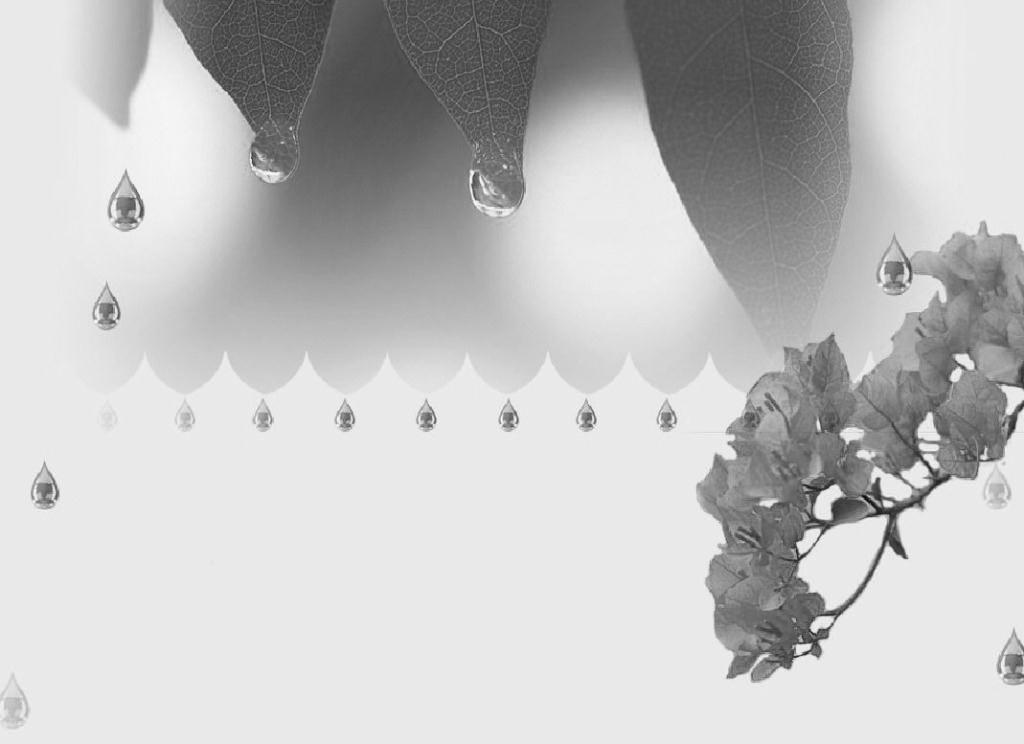 4. การดำเนินงานองค์กรคุณธรรม
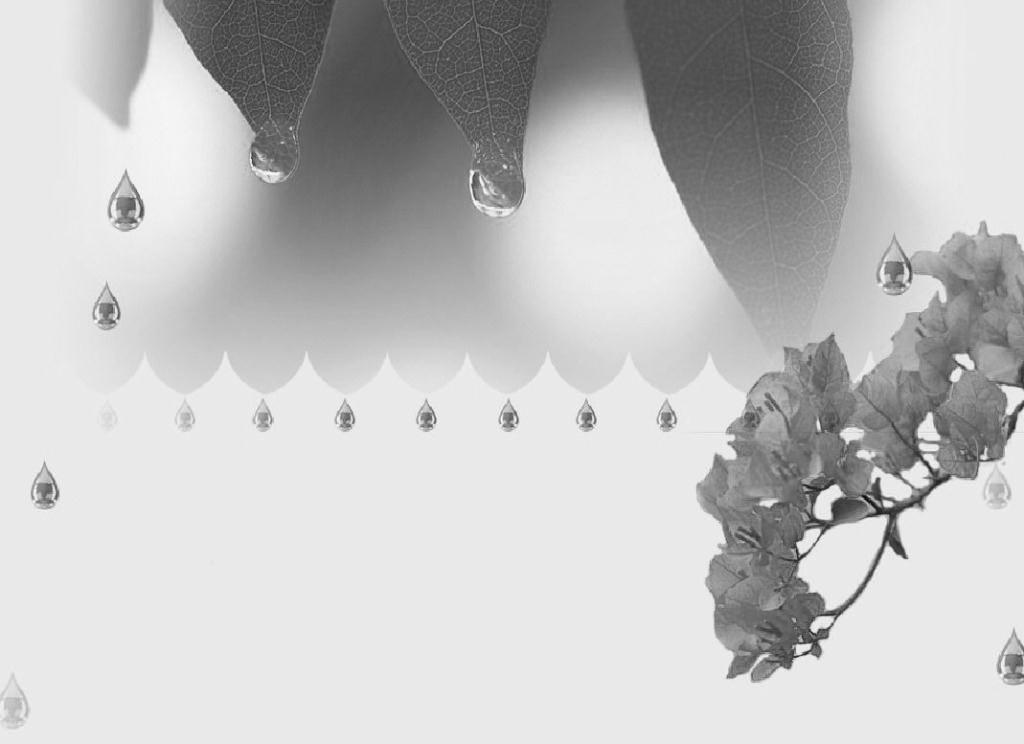 Flow Chart การเสนอโครงการ ปี 60
หน่วยงาน
ผู้ตรวจสอบภายในแต่ละหน่วย
ธุรการ สสจ.สก
กลุ่มงาน พยส.
งานตรวจสอบภายใน สสจ.สก.
นพ.สสจ./ผวจ.
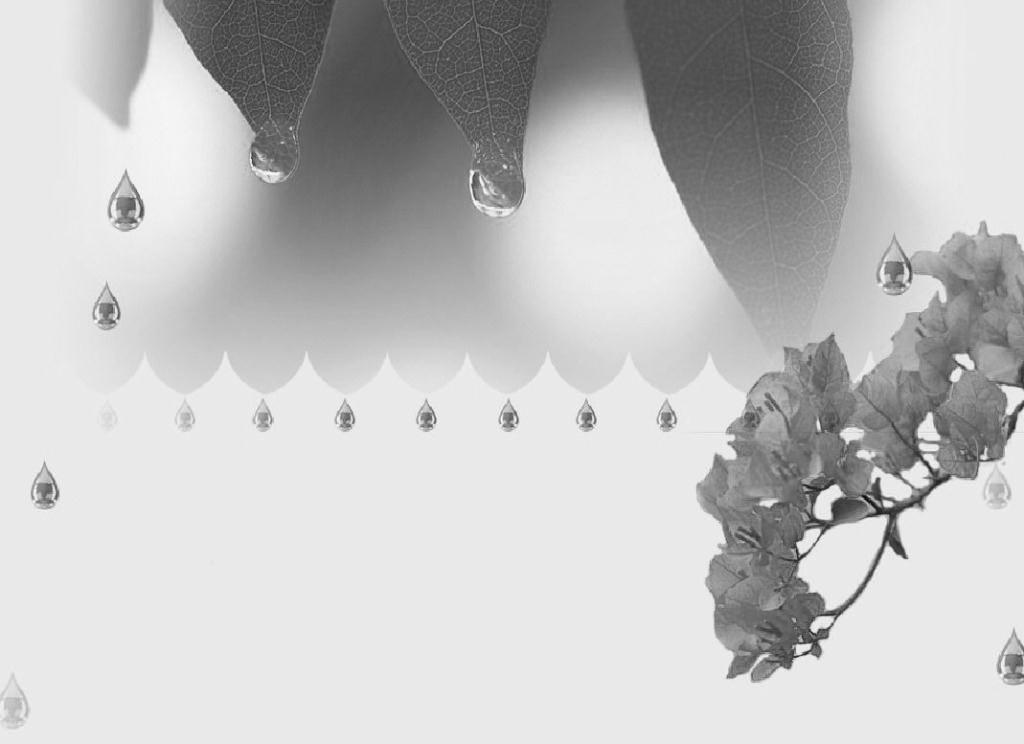 แบบบันทึก ปะหน้าเสนอโครงการ
เรียน  นายแพทย์สาธารณสุขจังหวัดสระแก้ว
	การตรวจสอบโครงการของ................งบประมาณ...............................บาท ประจำปีงบประมาณ 2560   รายละเอียด ดังนี้
1. กลุ่มงานพัฒนายุทธศาสตร์สาธารณสุข  ตรวจสอบดังนี้
 รายละเอียดเงินตามแผนงาน       ตามแผน          ไม่ตามแผน
 แหล่งงบประมาณ      …………………………………..
 การประเมินผลสัมฤทธิ์ของโครงการ  ..………………………………
2. งานตรวจสอบภายในและควบคุมภายใน
    ข้อคิดเห็นของงานตรวจสอบภายใน 
ลงชื่อ................................	  	       ลงชื่อ.........................................
      (....................................) 	           (.................................)
     กลุ่มงานพัฒนายุทธศาสตร์สาธารณสุข    งานตรวจสอบภายในและควบคุมภายใน
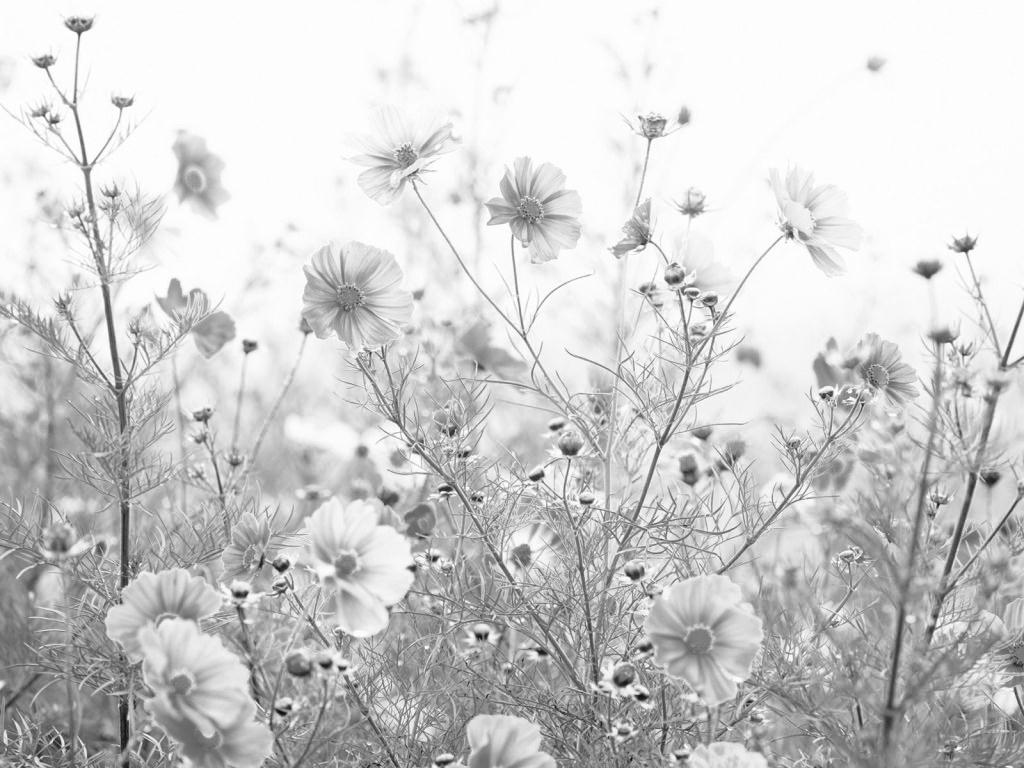 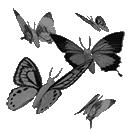 สวัสดีค่ะ